PV-forum2025 03 04
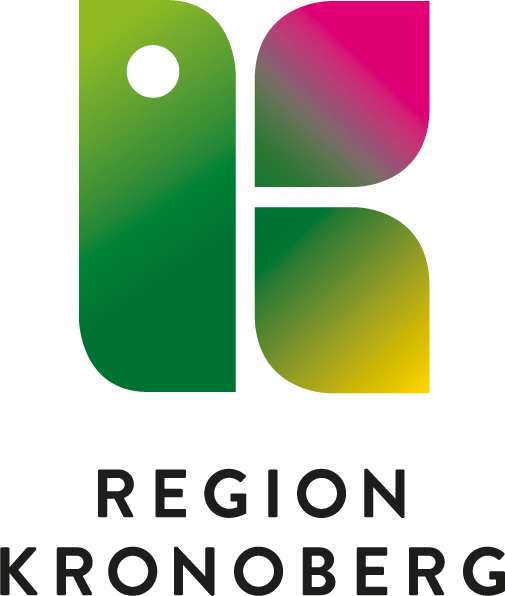 Presentation av sig och sitt uppdrag
Ewa Ekman, Hälso-och Sjukvårdsdirektör
[Speaker Notes: Verksamhetschefsnivå innebär att verksamhetschefen är närmaste chef för ovanstående personer.]
Uppdragsspecifikationen 2026 
Avsedd blankett
Kundval
[Speaker Notes: Verksamhetschefsnivå innebär att verksamhetschefen är närmaste chef för ovanstående personer.]
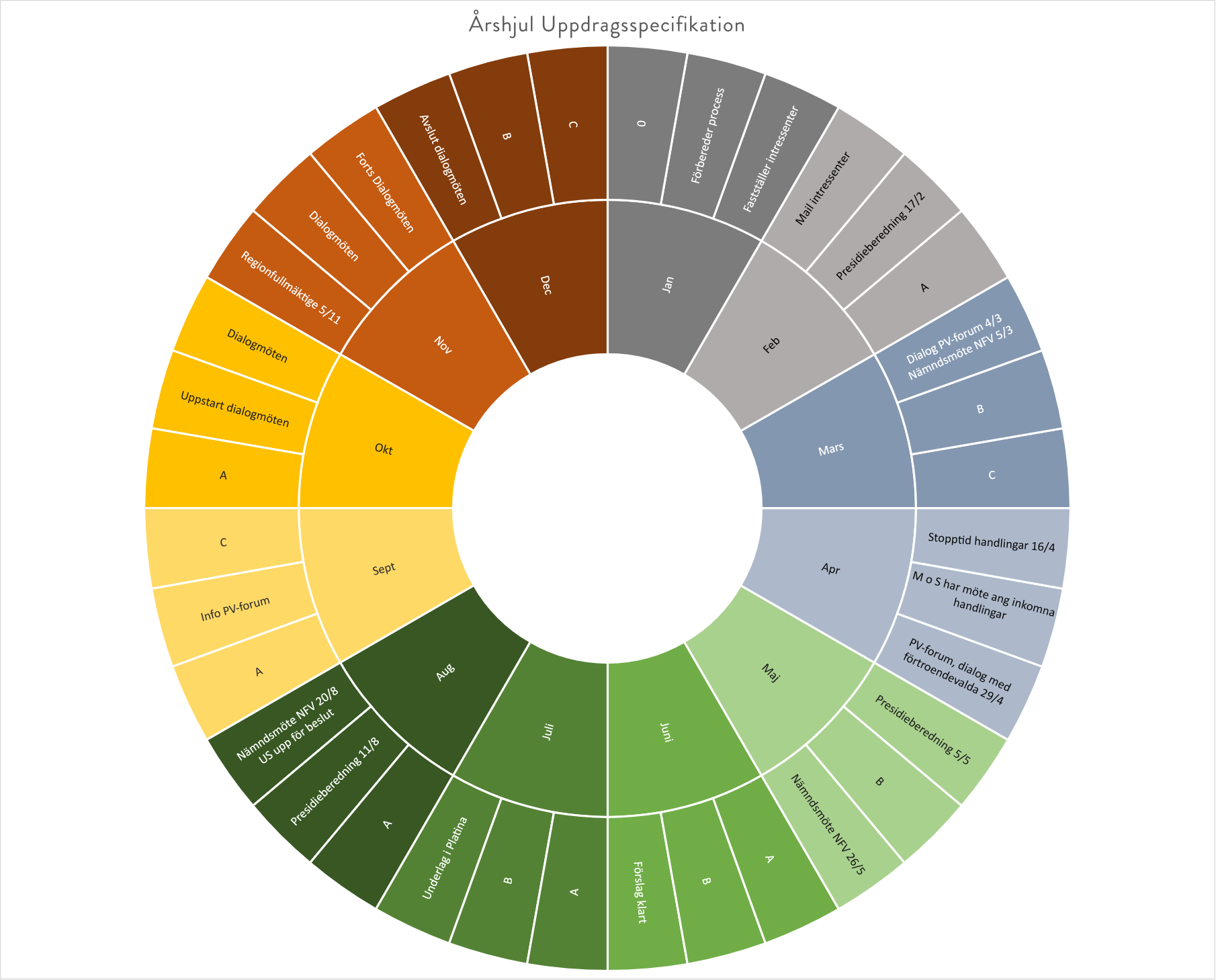 Aktuella utbildningar
TBE-vaccin
HPV-vaccin
Resultat enkät Kompetensutvecklingsrådets utbildningar
AMKLisa Öberg
[Speaker Notes: Verksamhetschefsnivå innebär att verksamhetschefen är närmaste chef för ovanstående personer.]
Deltagare till intervju Säker suicidprevention
Lex Maria, Achima Care Älmhult
Chefläkarnytt,Gunilla Östgaard
[Speaker Notes: Verksamhetschefsnivå innebär att verksamhetschefen är närmaste chef för ovanstående personer.]
Granskning Säker Suicidprevention
Önskemål om deltagande från primärvården i intervjuer 9 april
OBS! Något ändrade tider
12.30-13.40 Östra delen
13.15-14.15 Västra delen
Fysiskt eller digitalt
Läkare, sjuksköterska, psykosocial resurs.
10/4 8.00-9.20 skådespelare agerar ett scenario. Dialog tillsammans med personal från psykiatrin. Tema somatisering. En läkare och en sjuksköterska önskas. Fysiskt på plats i Växjö
Inga förkunskaper eller förberedelser krävs. Man vill ha deltagare som jobbar aktivt med patienter i primärvård
Intresse meddelas till Gunilla Östgaard
De som deltagit kommer bjudas in till ett möte där allt summeras, den 10/4 på eftermiddagen. Deltagande då är frivilligt
Händelseförlopp
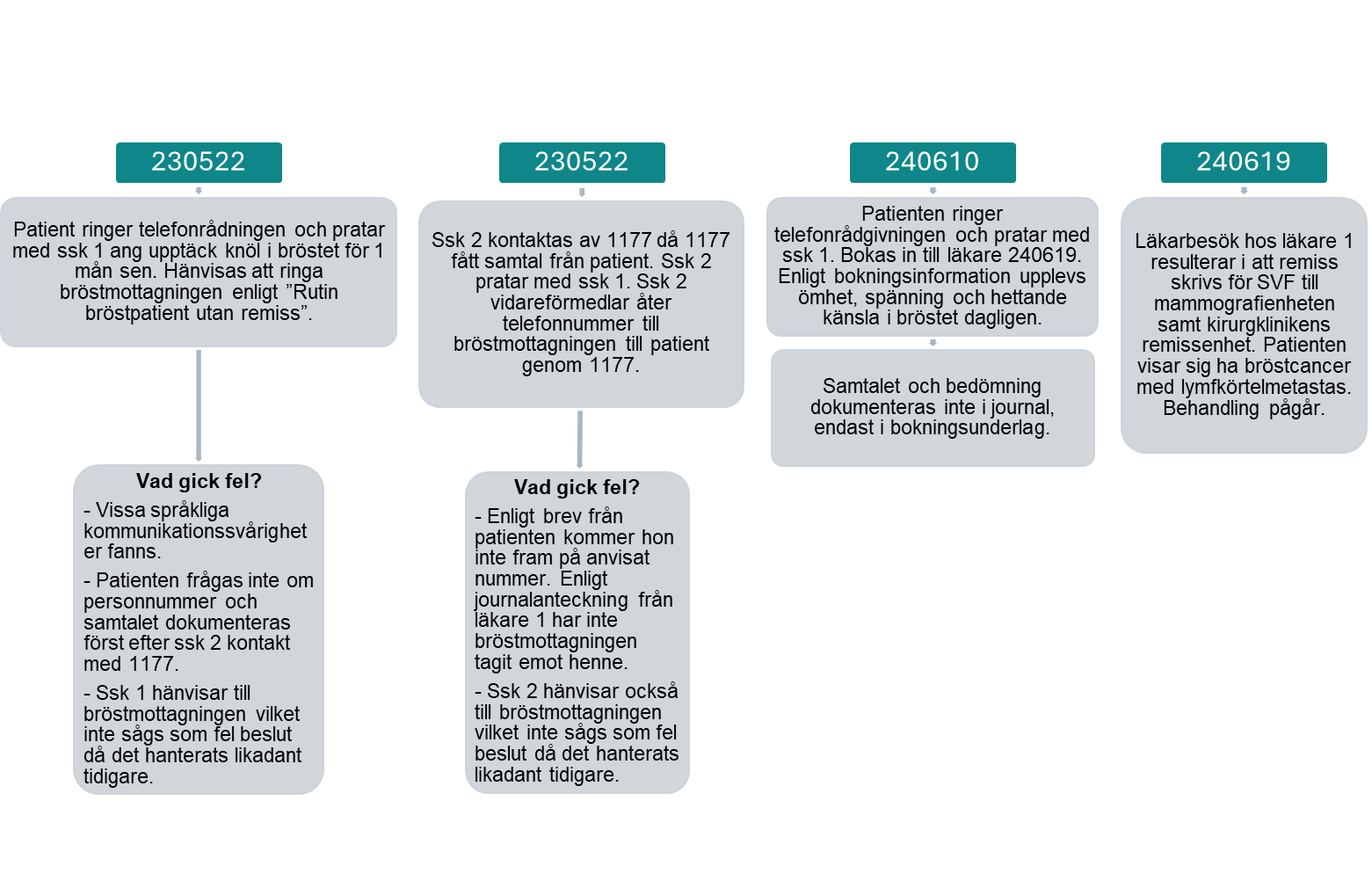 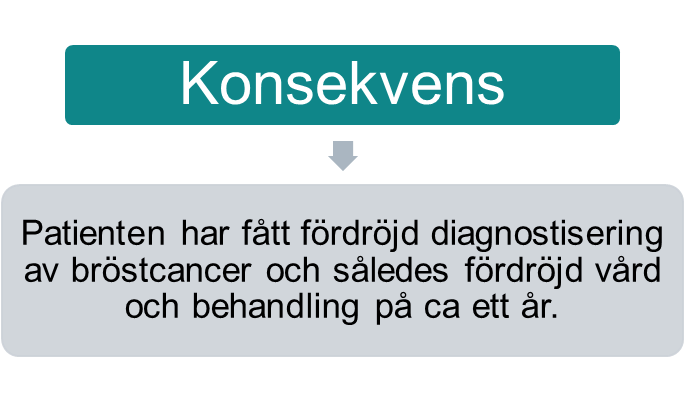 Bakomliggande orsaker
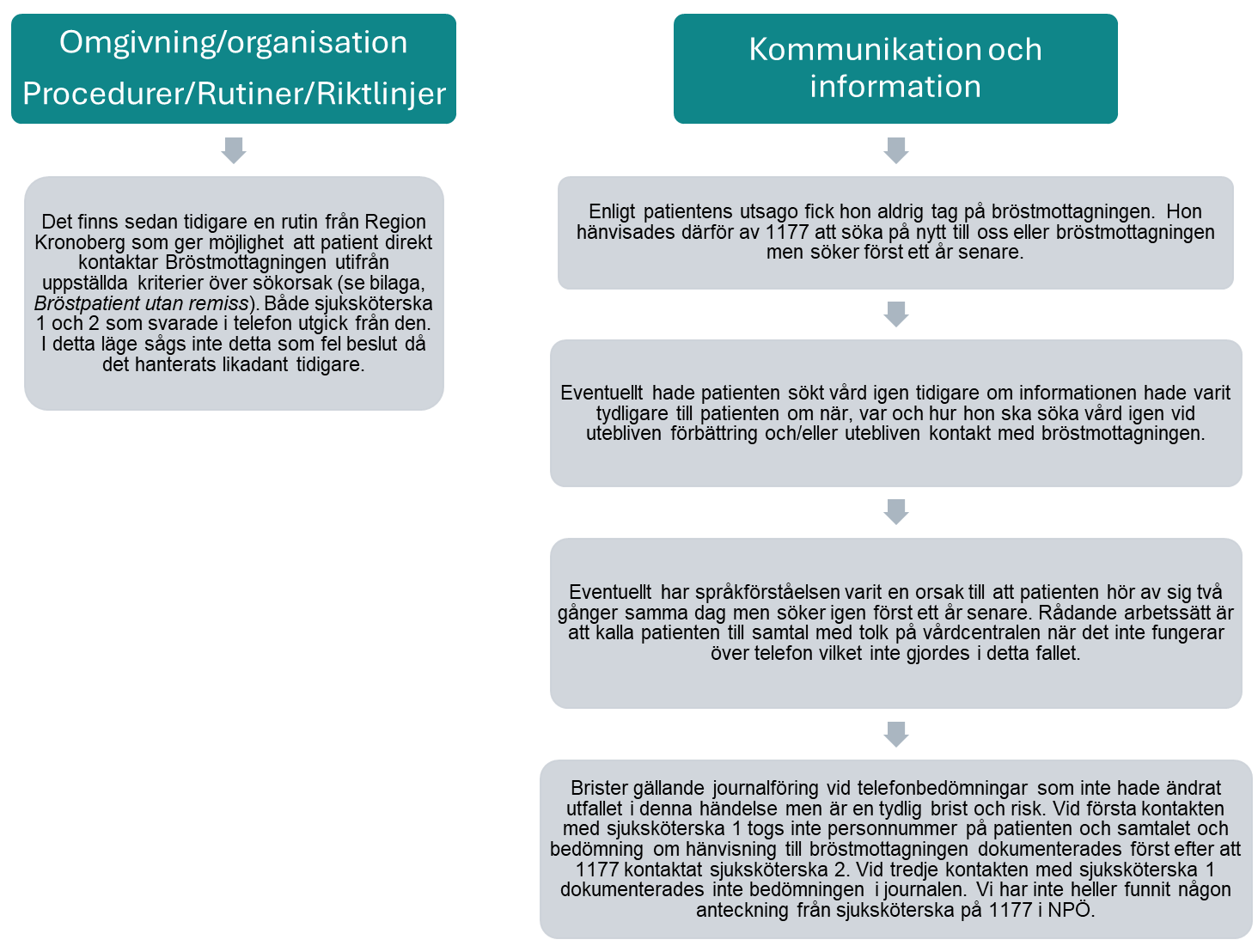 Åtgärder
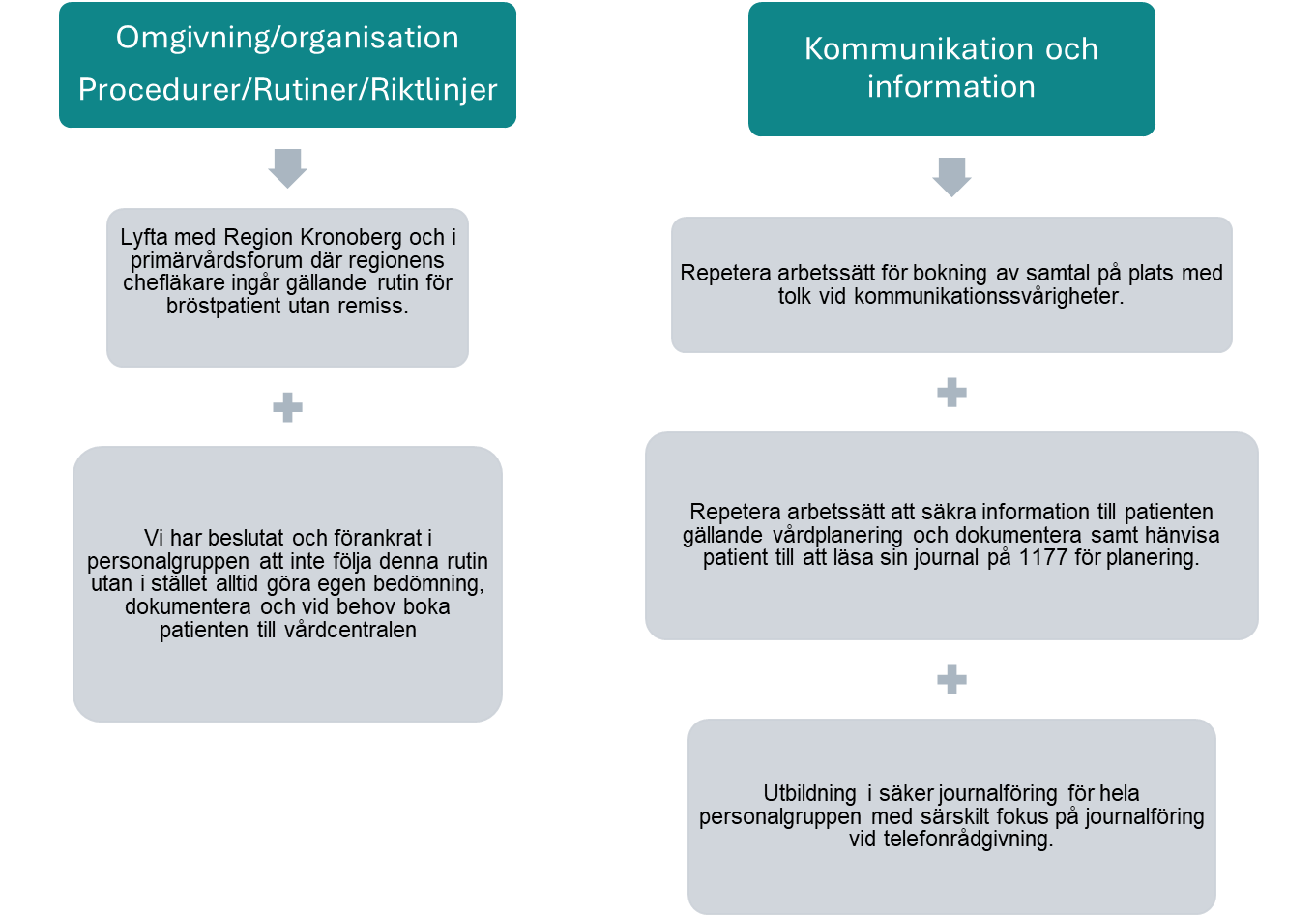 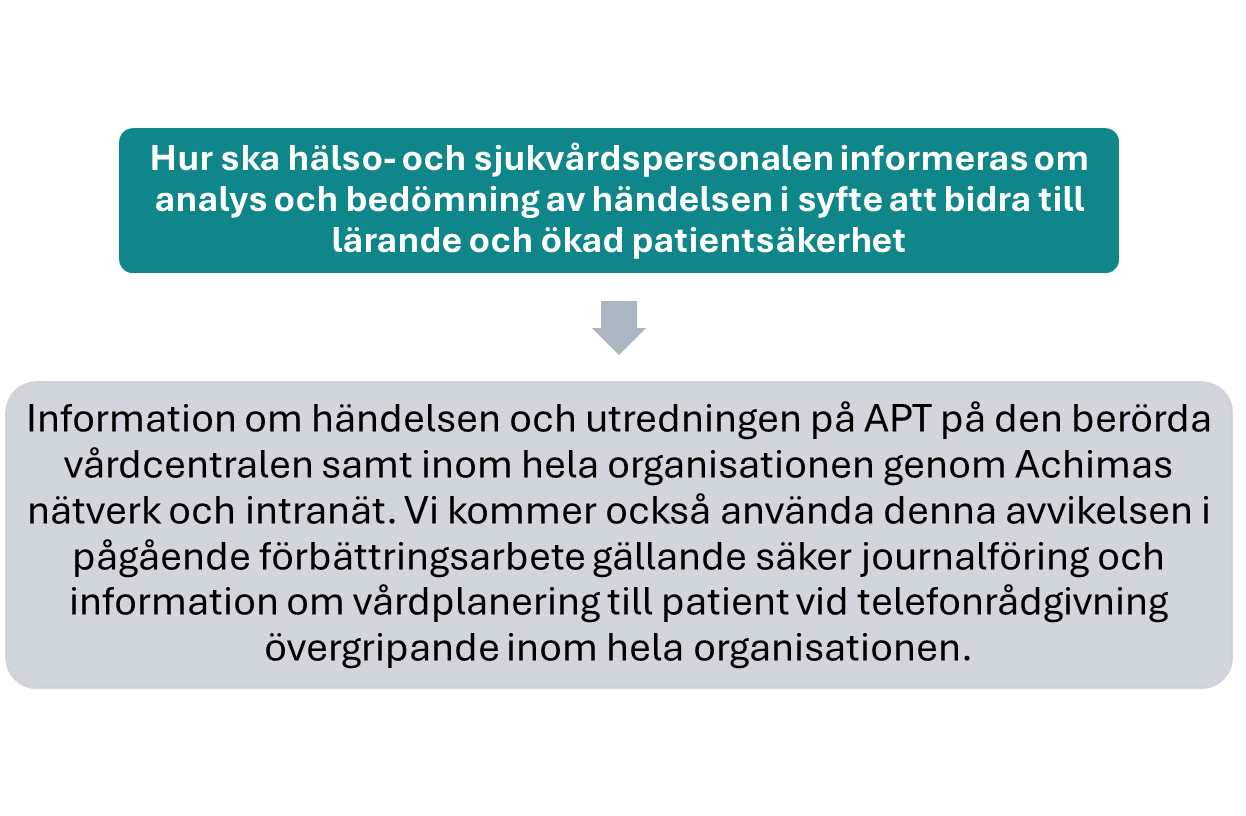 WorkshopKOL och ❤svikt
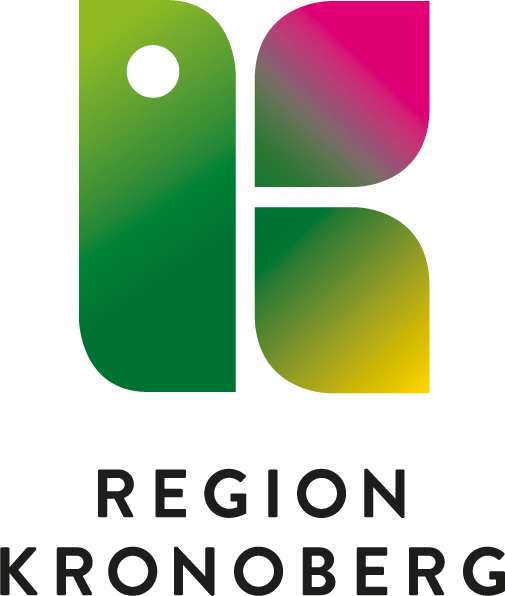 Personcentrerat och Sammanhållet Vårdförlopp
Erfarenhetsutbyte
Vi fick en presentation den 4/2 av Daniel Bäck och Gunilla Östgaard. Nu tar vi en stund för att utbyta erfarenheter.
Sammanfattning och viktigaste medskicken gällande PSVF KOL (Gunilla)
Tidig upptäckt genom att underlätta testning med COPD6
Ökad användning av CAT och behandlingsplaner
Säkra tillgång till KOL-skola
Diskussion och Erfarenhetsutbyte KOL (20 minuter)
Hur har ni implementerat det personcentrerade och sammanhållna vårdförloppet för KOL i er verksamhet?
Hur använder ni COPD6 i verksamheten?
Hur kommer ni göra för att öka användning av CAT och behandlingsplaner?
Hur ser upplägget för era KOL-skolor ut?
Vilka hinder har ni stött på vid implementeringen och hur har ni löst dem?
Hur arbetar ni med kontinuerlig utvärdering och förbättring av vården för KOL-patienter?
Hur använder ni indikatorer för att följa upp och utvärdera vårdkvaliteten?
Gemensam stund (10 minuter)
Dela med er av bra lösningar som ni identifierat
Sammanfattning av PSVF Nydebuterad hjärtsvikt i region Kronoberg (Daniel):
Ta NT-ProBNP vid klinisk misstanke om nydebuterad hjärtsvikt
Ultraljud hjärta (ekokardiografi) om NT-proBNP>400  utan annan förklaring och fortsatt misstanke. Markera  ”Misstanke om Nydebuterad hjärtsvikt” för att få prioritering av undersökningen enligt vårdförloppet.
Vi vill följa direktiv att diagnostisera vänstersidig hjärtsvikt med I50.1 A-C beroende på grad av nedsatt ejektionsfraktion.
HFrEF I50.1 A EF < 40%
HFmrEF I50.1B EF 40-50%
HFpEF 50.1C EF >50% och klinfys anger tecken till HFpEF (står i svaret)

HFrEF (I50 A) och HFmrEF (I501.B) bedöms av kardiolog avseende orsak och följs initialt på hjärtsviktsmottagning för att snabbt titrera upp doser för de fyra läkemedelsgrupperna ACE/ARB/ARNI, betablockad, MRA och SGLT-2. Remiss till hjärtmottagningen Växjö resp Ljungby. . Individuell bedömning förstås avseende multisjuklighet osv. (Uppdaterad vårdöverenskommelse behövs) Klinfys remitterar ibland direkt till hjärtmottagningen i ett snabbspår vid nyupptäckt svår HFrEF.  
 HFpEF (I501.C) följs primärt i primärvården,
Diskussion och Erfarenhetsutbyte ❤svikt (20 minuter)
Hur har ni implementerat det personcentrerade och sammanhållna vårdförloppet för ❤ sviktpatienter i er verksamhet?
Hur fungerar provtagningen av NT-ProBNP?
Hur fungerar remisshanteringen hos er?
Hur fungerar uppföljningen i primärvården?
Vilka hinder har ni stött på vid implementeringen och hur har ni löst dem?
Hur arbetar ni med kontinuerlig utvärdering och förbättring av vården för ❤ sviktpatienter?
Hur använder ni indikatorer för att följa upp och utvärdera vårdkvaliteten?
Gemensam stund (10 minuter)
Dela med er av bra lösningar som ni identifierat
Eliquis/Pradaxa och AK-mottagningen, Filippa Hummer
Minnesanteckningar utlagda på vårdgivarwebben
Övrigt
[Speaker Notes: Verksamhetschefsnivå innebär att verksamhetschefen är närmaste chef för ovanstående personer.]